МКОУ ВОСЯХОВСКАЯ  СОШ
Творческий проект
                     
         «Аппликация из осенних листьев»

                                               воспитатель:                                                     
                                                Костина А.Р.
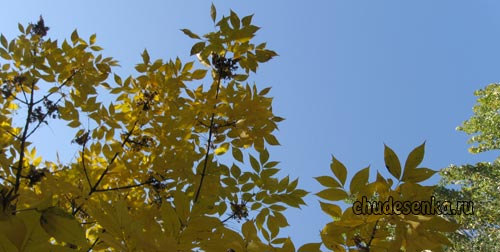 Цель:  
    способствовать формированию знаний, умений с помощью определенных художественных средств(аппликации),  развивать творческие способности, организовать выставку  в группе «Осенние фантазии».
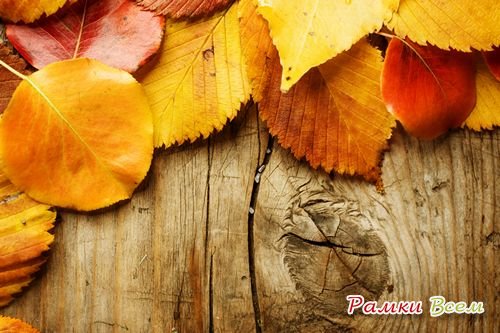 задачи:
    - познавательные  ууд: 
    ориентироваться в  наглядном материале :  определять  умения, которые будут сформированы на основе изучения данного материала; 
     сравнивать предметы, объекты, группировать их  находить общее и различие;                                            - -коммуникативные, личностные  ууд: договариваться в процессе труда,  закреплять у детей полученные ранее навыки работы с  бумагой, клеем, ножницами (Инструктаж по технике безопасности);
- Регулятивные  ууд:
 развивать чувство формы, цвета и 
 композиции;
 развивать мелкую моторику рук,  
 внимание, мышление.                                                                                 

В данной работе используем метод КТД (коллективно-творческой деятельности)
Форма работы учащихся: групповая;
Подготовка  природного материала
Экскурсия с детьми в осенний лес, собрали листья разных оттенков и формы;
Чтобы сохранить  собранные богатства природы, их следует засушить;
Листья подбираются листок к листочку и высушиваются в старых журналах, при необходимости  листья можно разгладить горячим  утюгом.
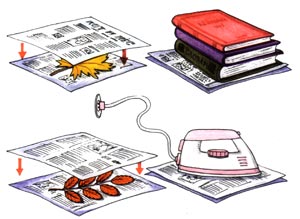 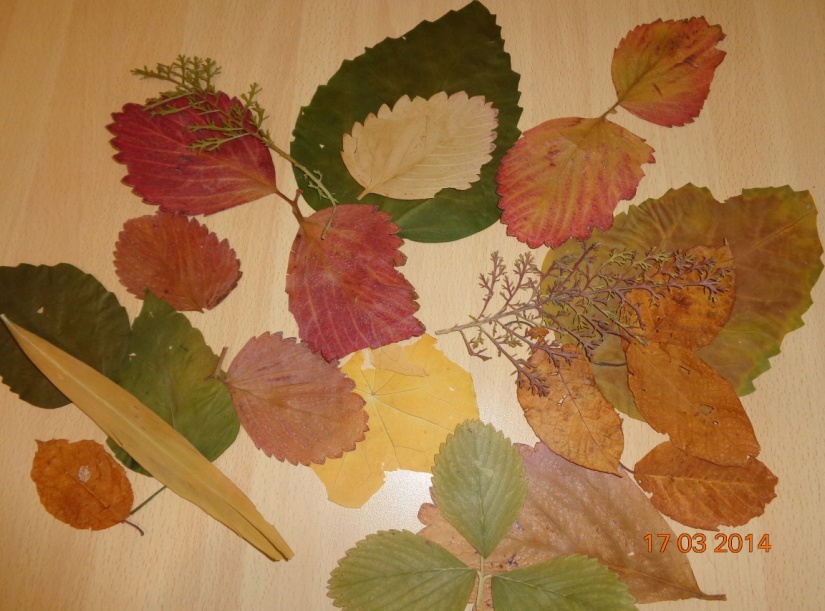 Материал:
    1)основа аппликации делается из цветного картона и альбомных листов;
    2)клей ПВА, тонкая кисточка для клея;
    3)ножницы, чтобы вырезать детали.;                        4)чашка с водой, чтобы в случае необходимости можно было смочить пальчик и осторожно поддеть ломкий сухой лист или мелкую деталь;
     5)бумажные салфетки для того, чтобы накрыть ими свежую аппликацию и придавить грузом;
Накладная аппликация. Попробуйте начать работу с      придумывания картинок, не требующих вырезания          из листьев, а создаваемых с помощью наложения .                                          Дети самостоятельно проявляют свою фантазию, накладывают листья на картон, а затем аккуратно приклеивают.
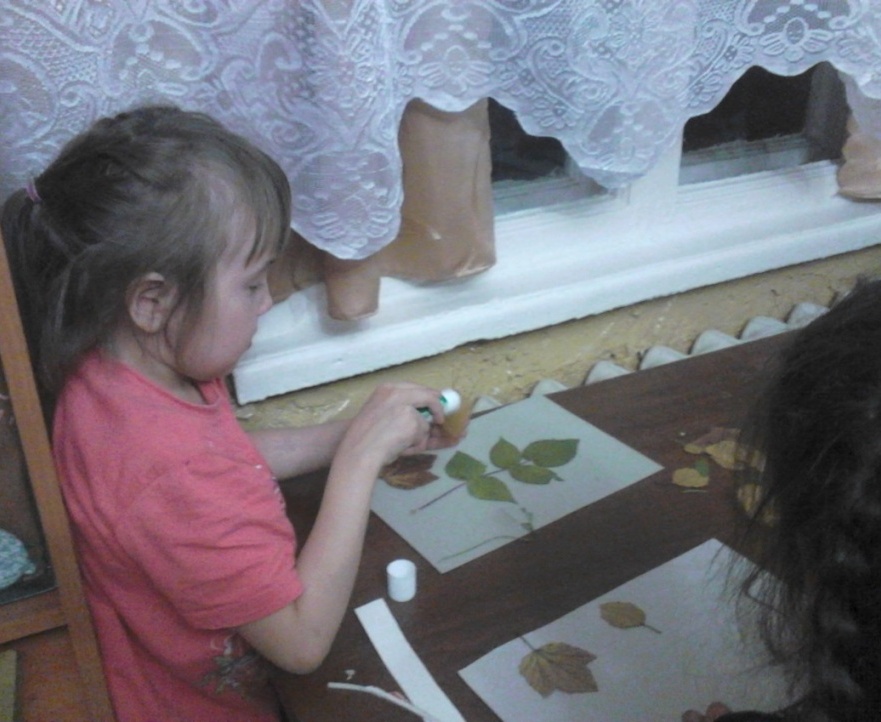 Работа Озеловой Анастасии 1класс «Осина»накладная аппликация.
Работа Альгамовой Валерии 1кл. «Осенний лес». Накладная аппликация.
Модульная аппликация:
 Определяем листья для базовых форм (голова, туловище) и их место на основе;
 Подбираем и прикладываем мелкие детали (ушки, хвостики, лапки);
Затем аккуратно приклеиваем листочки к  картону;
                   Работа Севли Алены 1класс «Белочка»
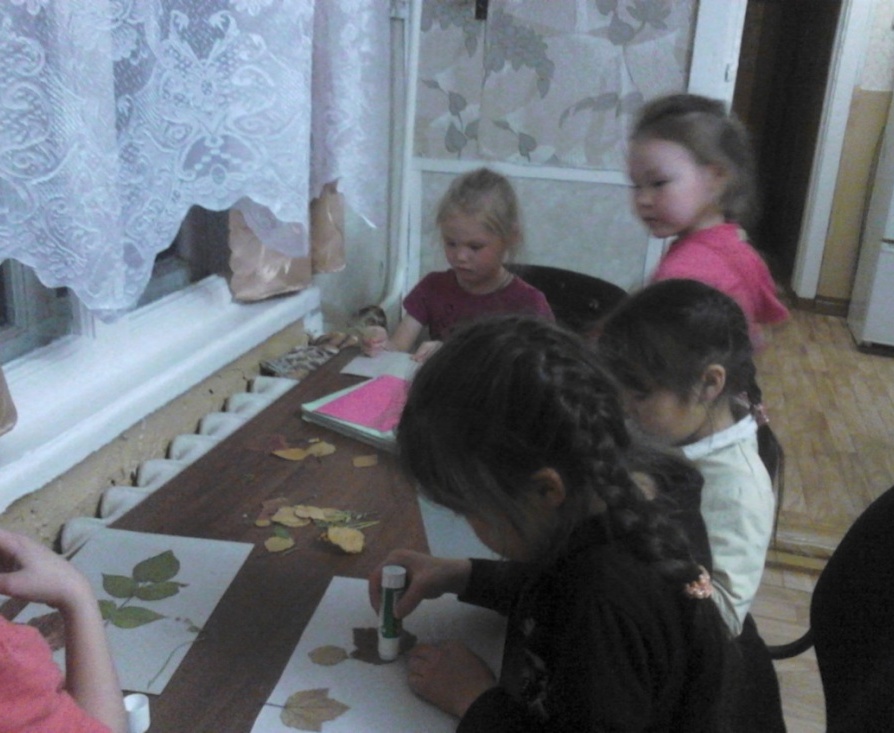 Симметричная аппликация
     Используется для создания отдельных образов   или целых картин. Для этого нужно подбирать похожие листочки, вырезать и приклеить.
     Работы: Ребась Матвея 2кл.,  Шульгина Андрея 1кл.«Ежики в лесу».
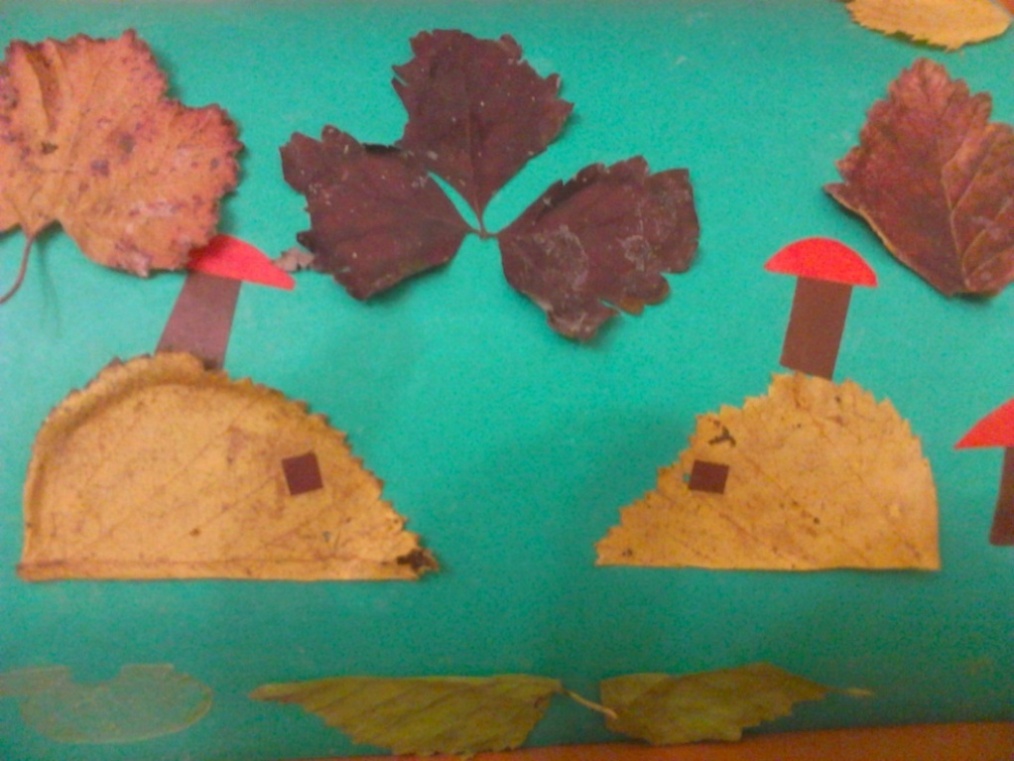 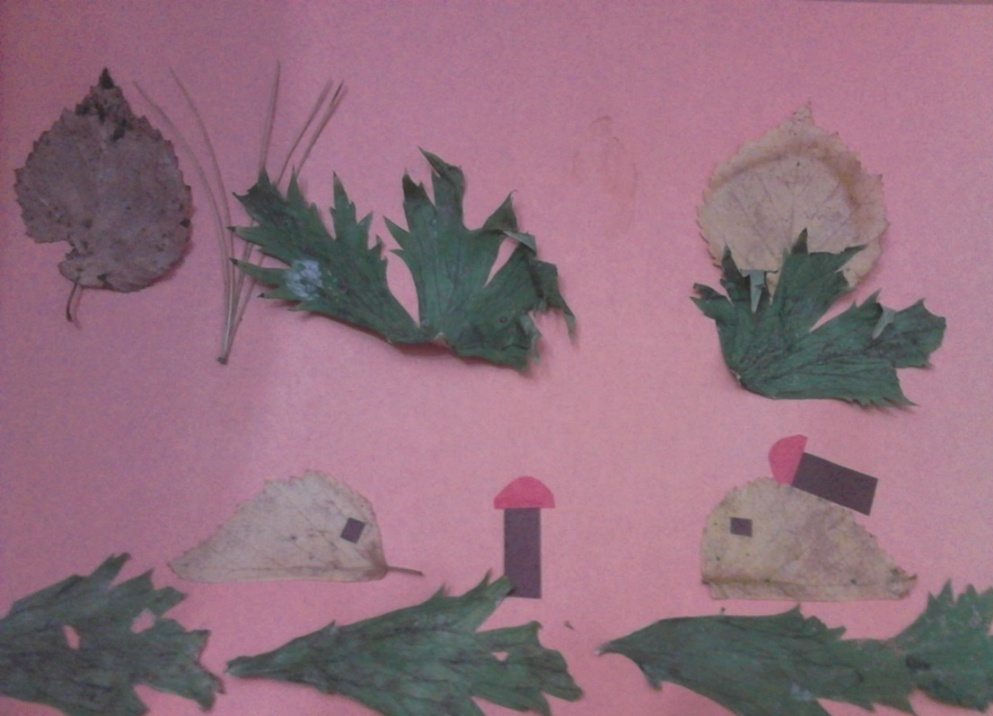 Работа Сухарина Никиты «Лодочка»Работа Севли Натальи «Бабочка»
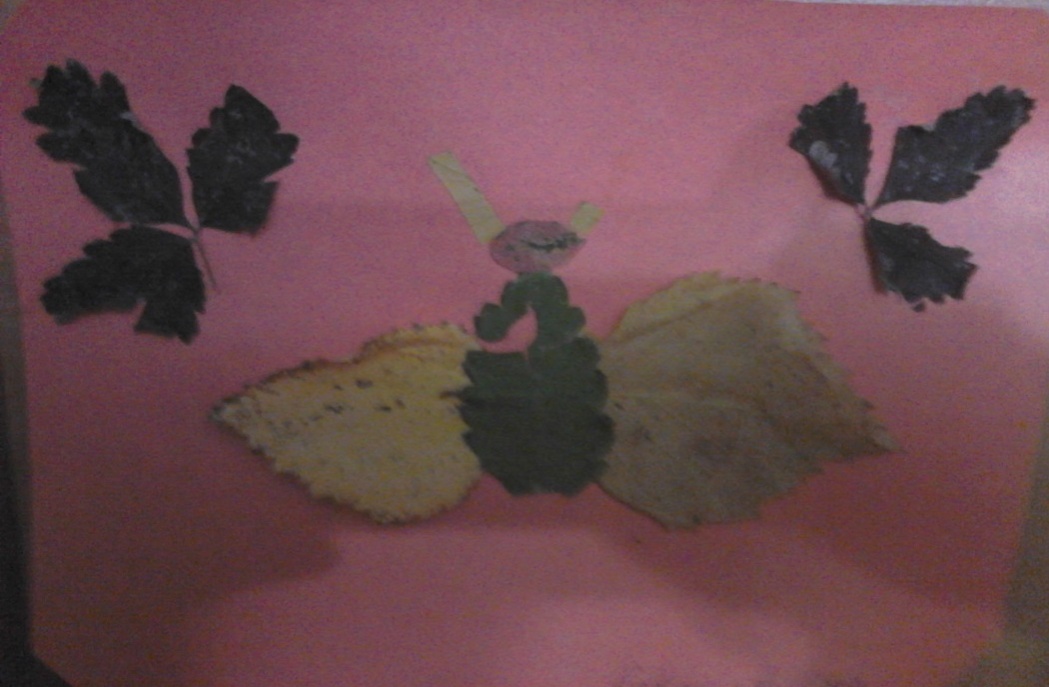 Рефлексия:Дети  демонстрируют свои работы, объясняют, что они изобразили, Отвечают на вопросы воспитателя в конце занятия:Ребята, понравилось ли вам  работать с осенними листьями ….? Листья каких деревьев вы использовали….?Как вы оцениваете свою работу….?Что на ваш взгляд было трудным при выполнении аппликации….?
Результат:
  1) формирование личности через регулятивные, личностные, коммуникативные, познавательные УУД;
  2) эстетичность детских работ;
  3) развитие творческого мышления;
  4) повышение самооценки через организацию выставки работ  в группе «Осенние фантазии»;
Выставка «Осенние фантазии»
Экономический расчет:
    1)Клей 2тюбика – 60р.
    2)Цветной картон 1набор – 30р.
    3)Кисточки 3 шт – 15р.
    4)Цветная бумага – 15р.
    5)Ножницы – 25р.
    6)Бумажные салфетки – 20р.
    Итого: 165р.
    Время: 2 часа.
Литература:Н.И.Роговцева, Н.В.Богданова, И.П.Фрейтаг учебник Технология 1 класс – М: Просвещение, 2012 — 128 с.Н.И.Роговцева, Н.В.Богданова, И.П.Фрейтаг рабочая тетрадь Технология 1 класс – М: Просвещение, 2012 -96 с.Н.В.Шипилова, Н.И.Роговцева, С.В.Анащенкова методическое пособие Технология 1 класс – М: Просвещение, 2012 — 128 с.Н.И.Роговцева, Н.В.Богданова, И.П.Фрейтаг электронное пособие Технология 1 класс – М: Просвещение, 2012.
СПАСИБО ЗА ВНИМАНИЕ!